Future U
Navigating Enrollment with Confidence
Forbidden Phrases
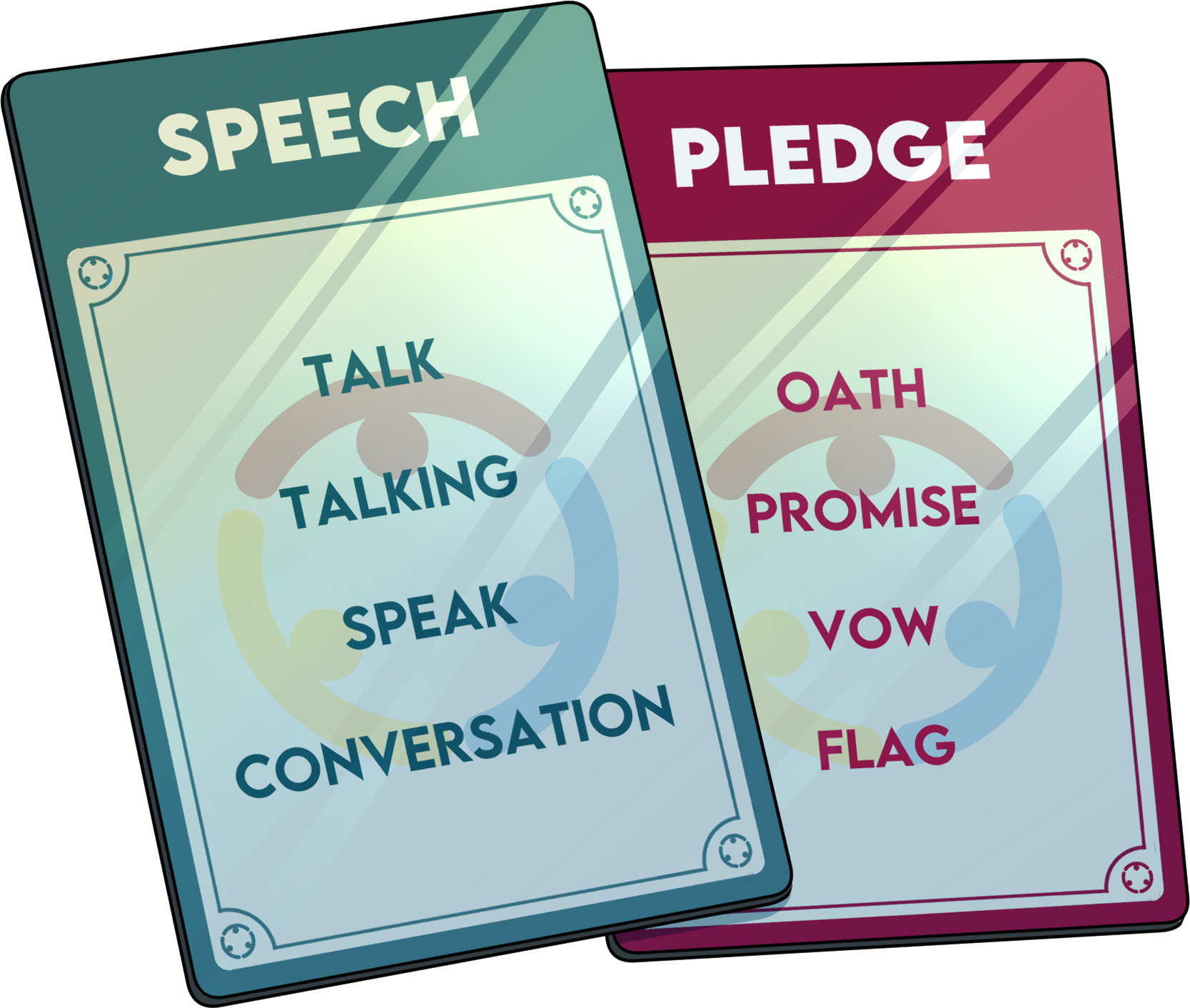 Using the 5-6 cards provided, play Forbidden Phrases at your table. 
Each person choose 1 card.  
WITHOUT using the forbidden words/phrases listed, try to get your tablemates to guess your word at the top of the card.
1 min. time limit per person.
[Speaker Notes: K20 Center. (n.d.). Forbidden Phrases. Strategies. https://learn.k20center.ou.edu/strategy/3342]
Forbidden Phrases: What do students need to know when enrolling in a PSI?
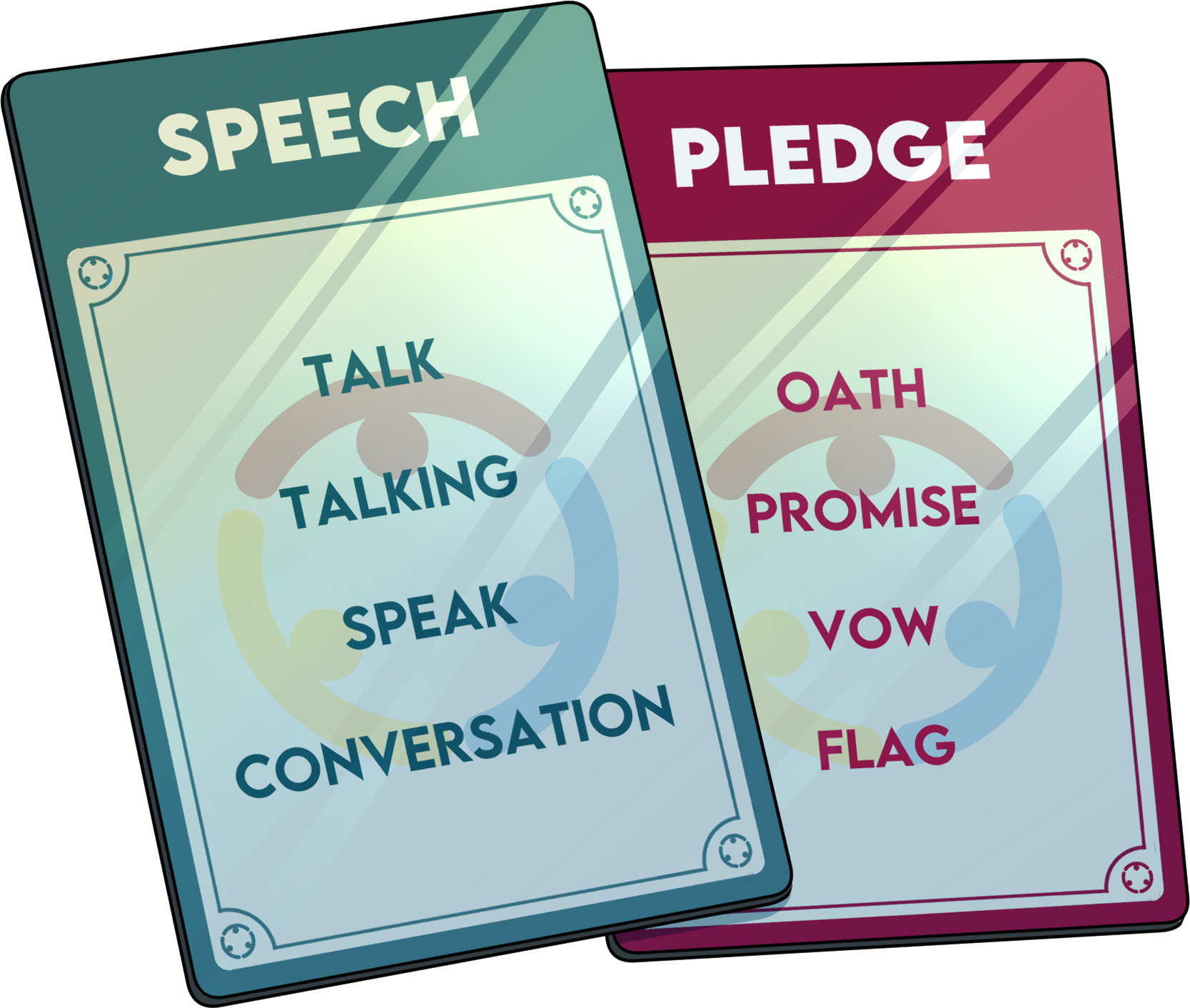 There are 5-6 blank cards on your table.  
At the top of the card write a topic that answers the question.
Below the topic word, identify 4 “forbidden” phrases that cannot be used to identify the topic.
When all cards are filled, trade cards with another table.
[Speaker Notes: If given extended time for the PD, have participants fill in the blank cards instead of using the printed cards using this slide for instructions.

K20 Center. (n.d.). Forbidden Phrases. Strategies. https://learn.k20center.ou.edu/strategy/3342]
Essential Questions
What is needed to host a successful “Future U: The Enrollment Adventure” mock enrollment event?
What are the benefits of hosting a “Future U: The Enrollment Adventure” mock enrollment event?
Lesson Objectives
Experience a modified version of the “Future U: The Enrollment Adventure.”
Discuss the challenges of implementing the game.
Develop a plan for implementing a “Future U: The Enrollment Adventure” activity at your own location.
Play Future U: The Enrollment Adventure
Each player should have a clipboard, ledger, and an award letter that states the type of PSI attending and financial aid received. 
You will have an opportunity to rotate through a few of the stations from the game and record your expenses and ledger balance. 
Watch out for the Chance Wheel!
[Speaker Notes: Pass out the scholarship letter and the ledger
Instruct participants through putting their name on the Ledger, record if they are at a Career tech or a college. Then read through your scholarship letter, recording the amount of the award and identifying the parameters of your scholarship (things you must do or can’t use it for). 

You are visiting a few of the 9 booths as a sample of the experience.]
How Am I Feeling? What Am I Thinking?
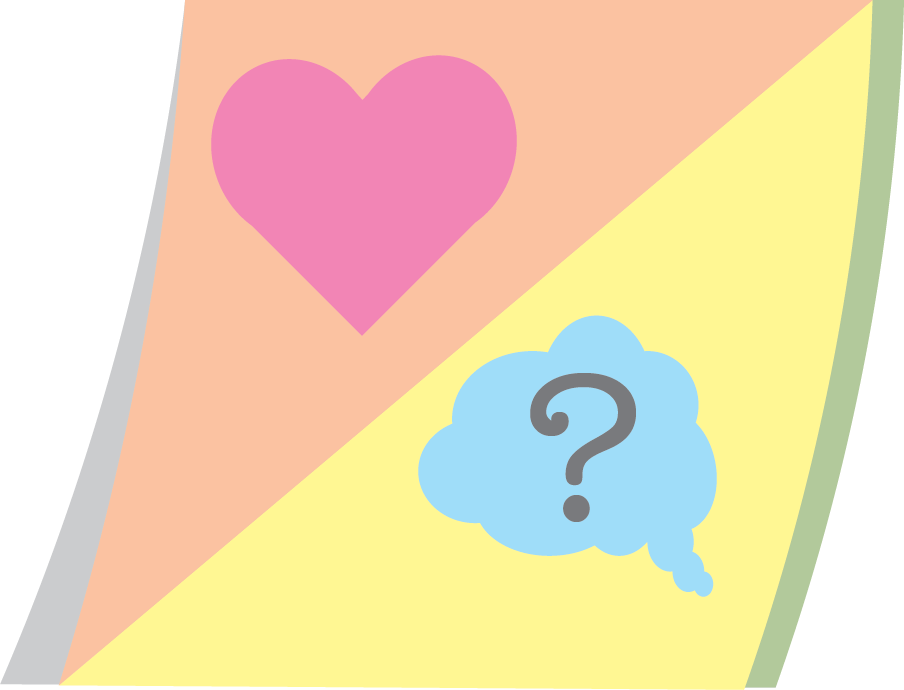 Record on a sticky note what you are thinking and feeling after experiencing this activity.
[Speaker Notes: K20 Center. (n.d.). How Am I Feeling? What Am I Thinking? Strategies. https://learn.k20center.ou.edu/strategy/187]
Card Sort
Read the research statements on the provided mat.
Place the Chance card scenarios on the mat where you feel it best relates.
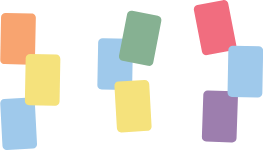 [Speaker Notes: K20 Center. (n.d.). Card Sort. Strategies. https://learn.k20center.ou.edu/strategy/147]
Exclaim and Question
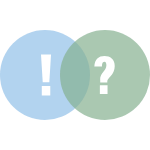 As a table, write an: 
Exclaim - positive attribute for implementation of the activity
Question - question you still have about  the activity
[Speaker Notes: K20 Center. (n.d.). Exclaim and Question. Strategies. https://learn.k20center.ou.edu/strategy/94]
Event Set Up
Use this organizer and the scheduled event date to backwards plan your Future U: The Enrollment Adventure event.
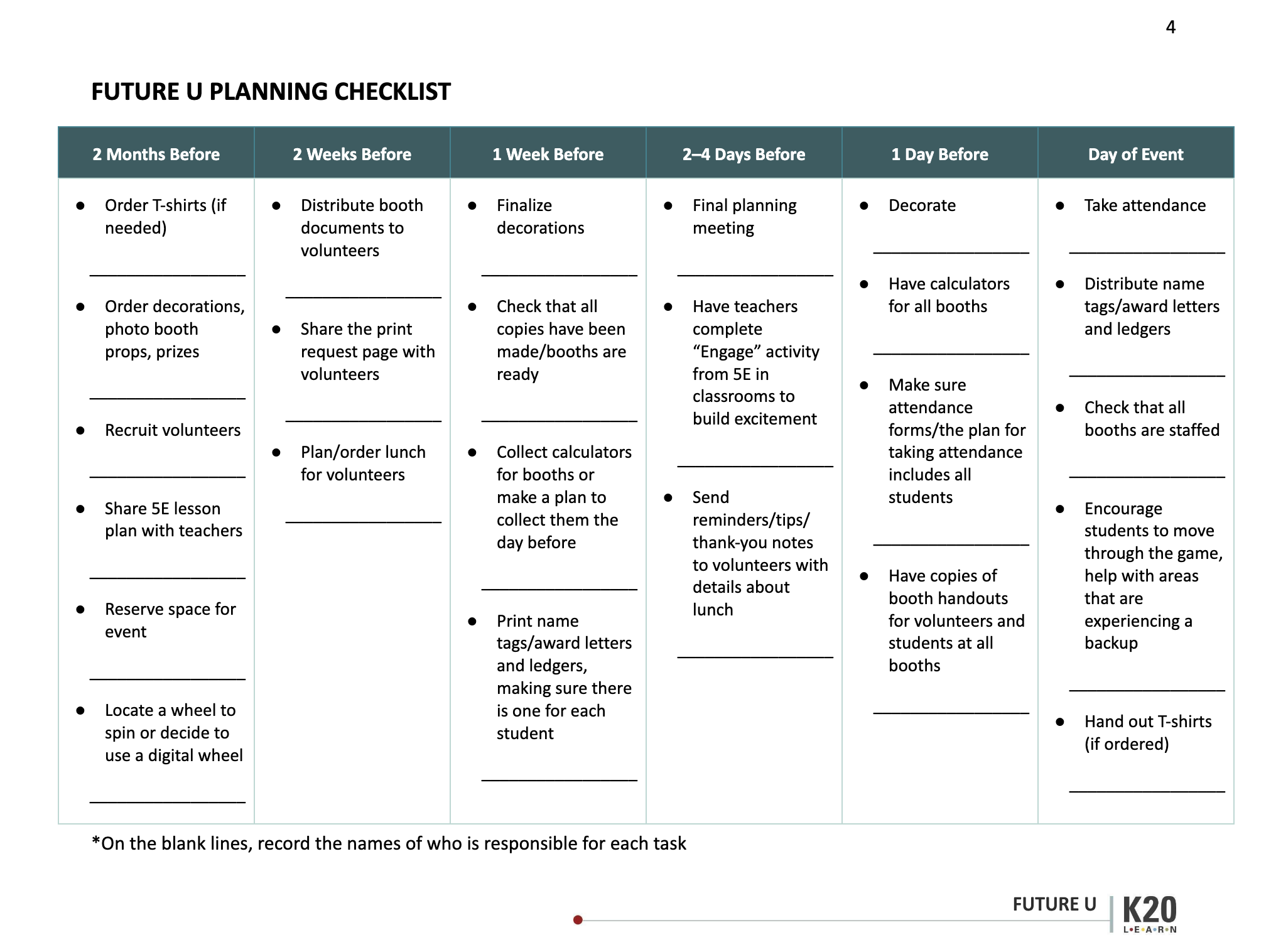 Identify who and what you need to make it happen on time!
LEARN Strategies and Future U: The Enrollment Adventure
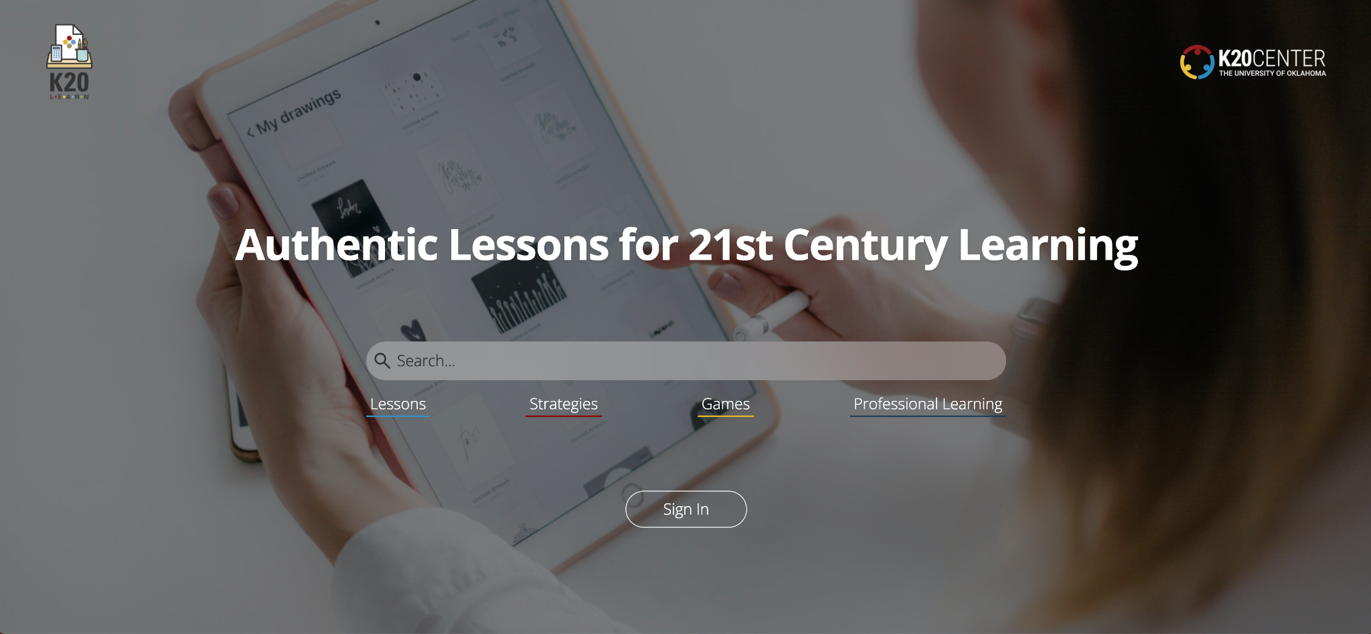 Paste 
QR code 
here
https://learn.k20center.ou.edu/educator-resource/3839
[Speaker Notes: - Participants will read the Engage and Evaluate
Shorter session - 3 minutes just show published resource. 

Longer session - 30 minutes 
All of these resources can be accessed on LEARN > Educator Resources (really Postsecondary Education Activities) - https://learn.k20center.ou.edu/educator-resource/1710 
Participants will explore the Event version of Future U published on LEARN. They will review the handouts and begin thinking about what their next steps.]
Share Out: Planning Doc Q&A
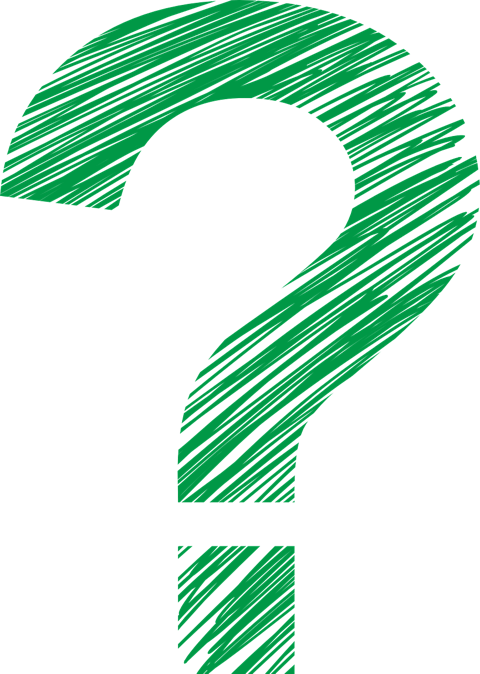 [Speaker Notes: Image Source: https://pixabay.com/vectors/question-mark-sign-question-ask-350168/]
Exit Ticket
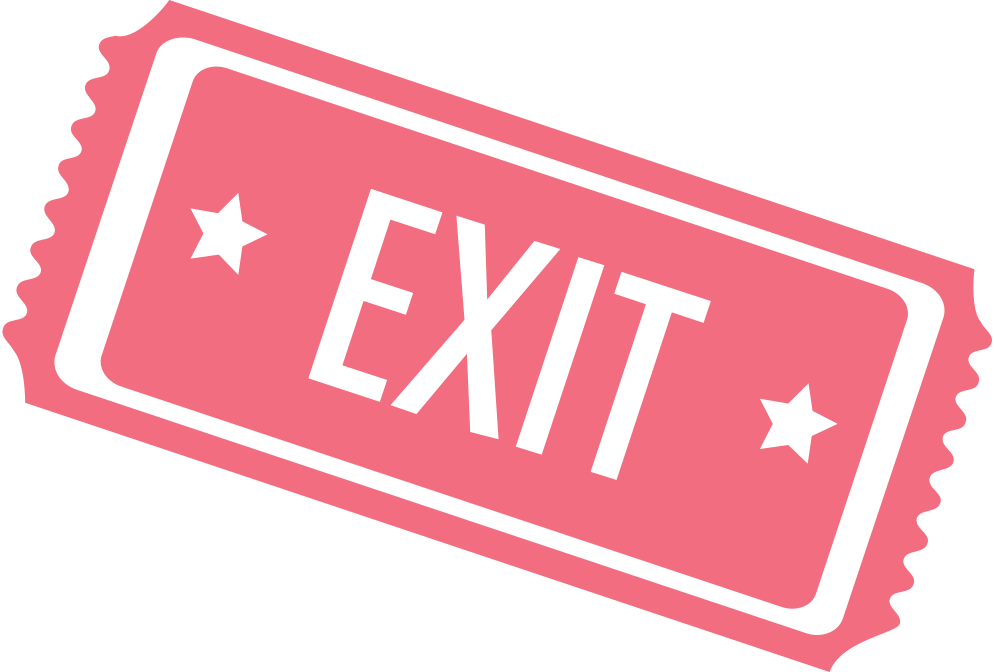 How does the “Future U: The Enrollment Adventure” help students understand how to prepare for enrolling in a PSI?
[Speaker Notes: K20 Center.  Bell Ringers and Exit Tickets. Strategies. https://learn.k20center.ou.edu/strategy/125]